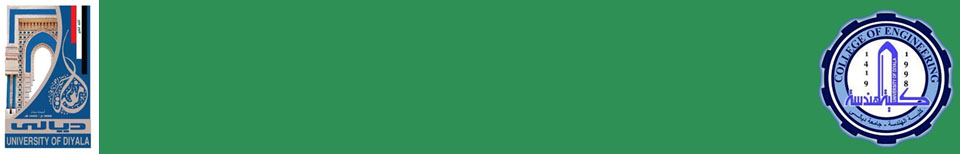 Microsoft Excel 2013
Dr. Wameedh. T.M. Al-Tameemi
Excel 2013                                                                Insert list
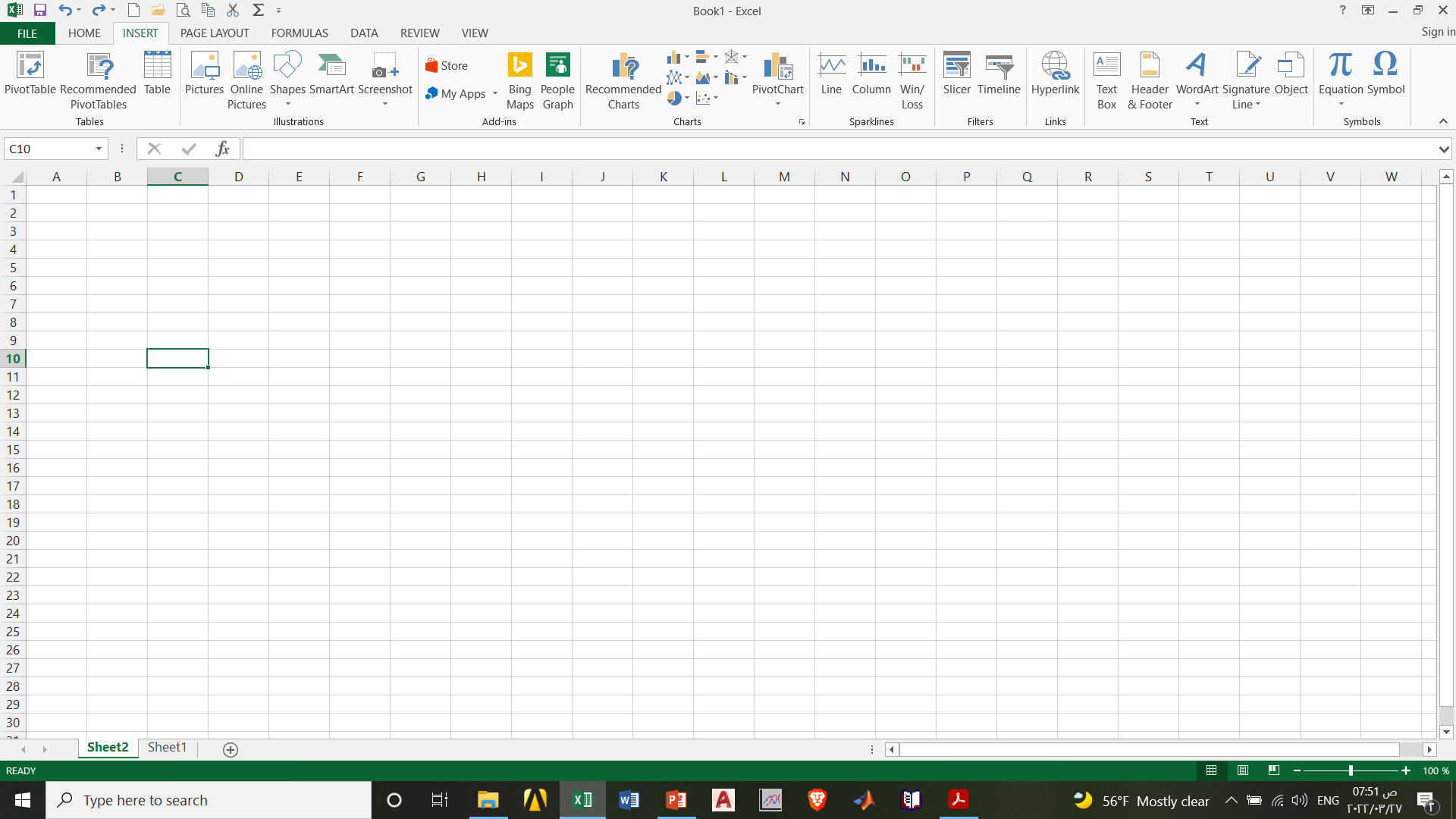 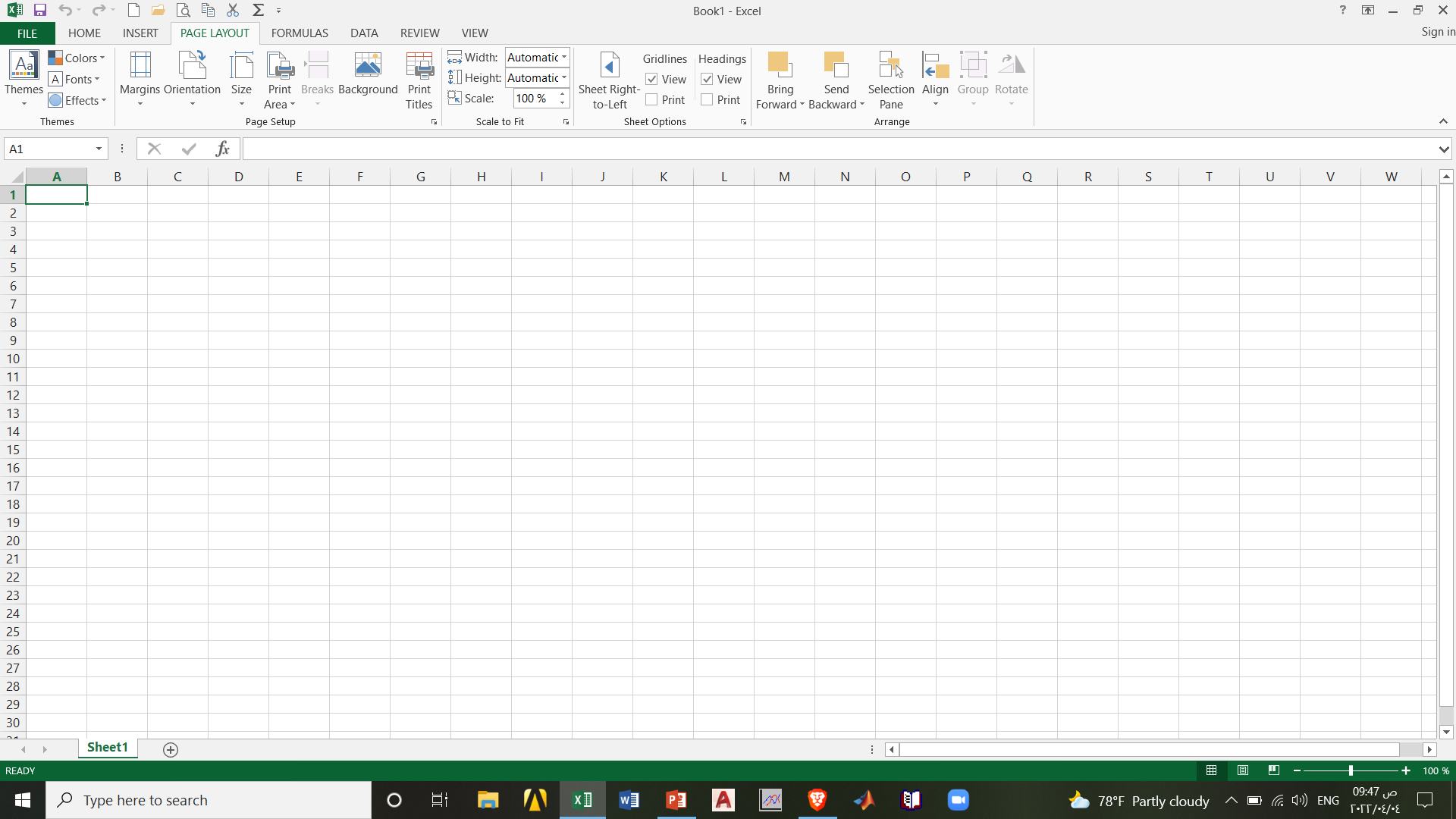 Excel 2013                                                                Insert list
Inserting charts – column chart
Insert  charts  column chart
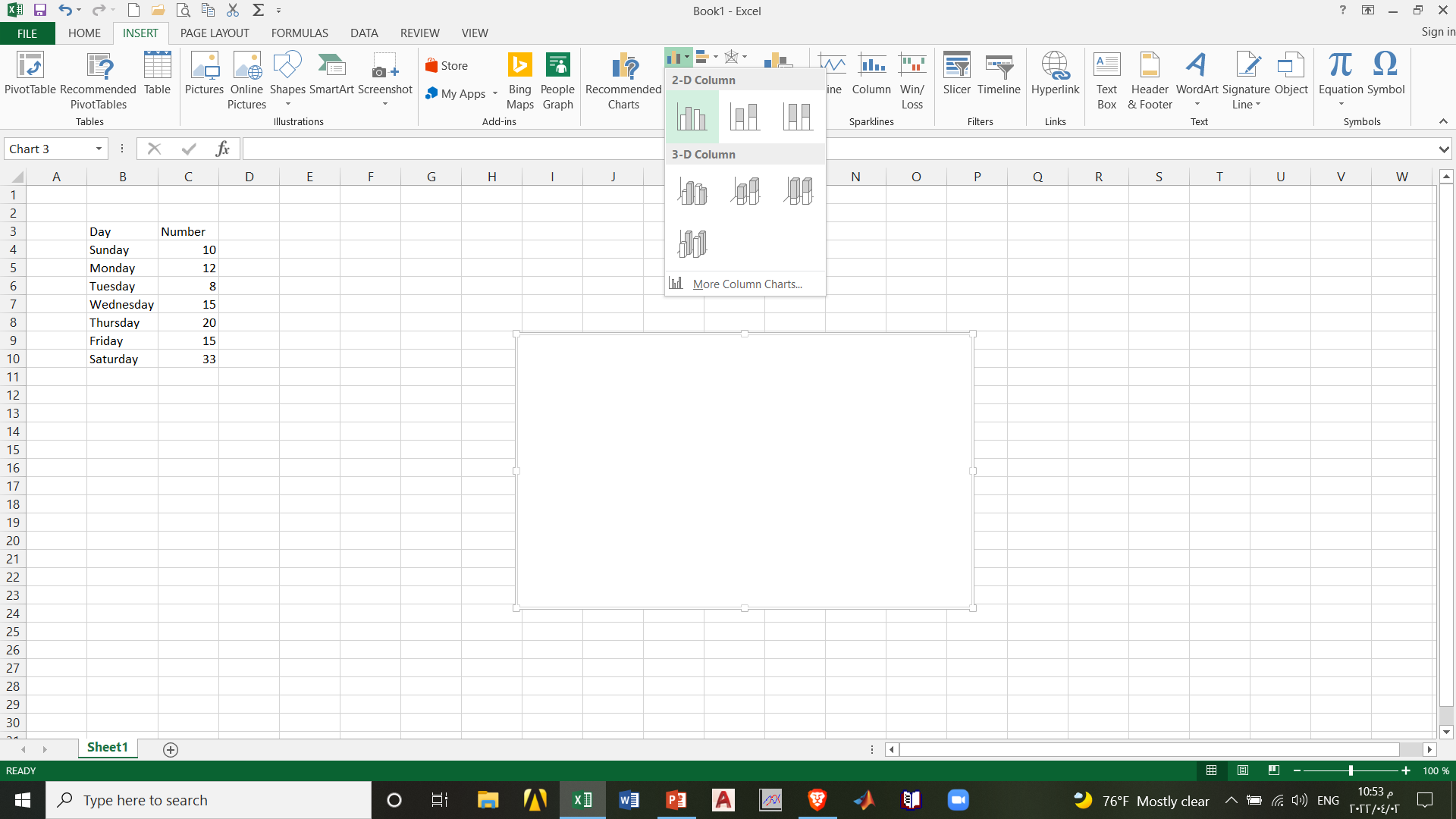 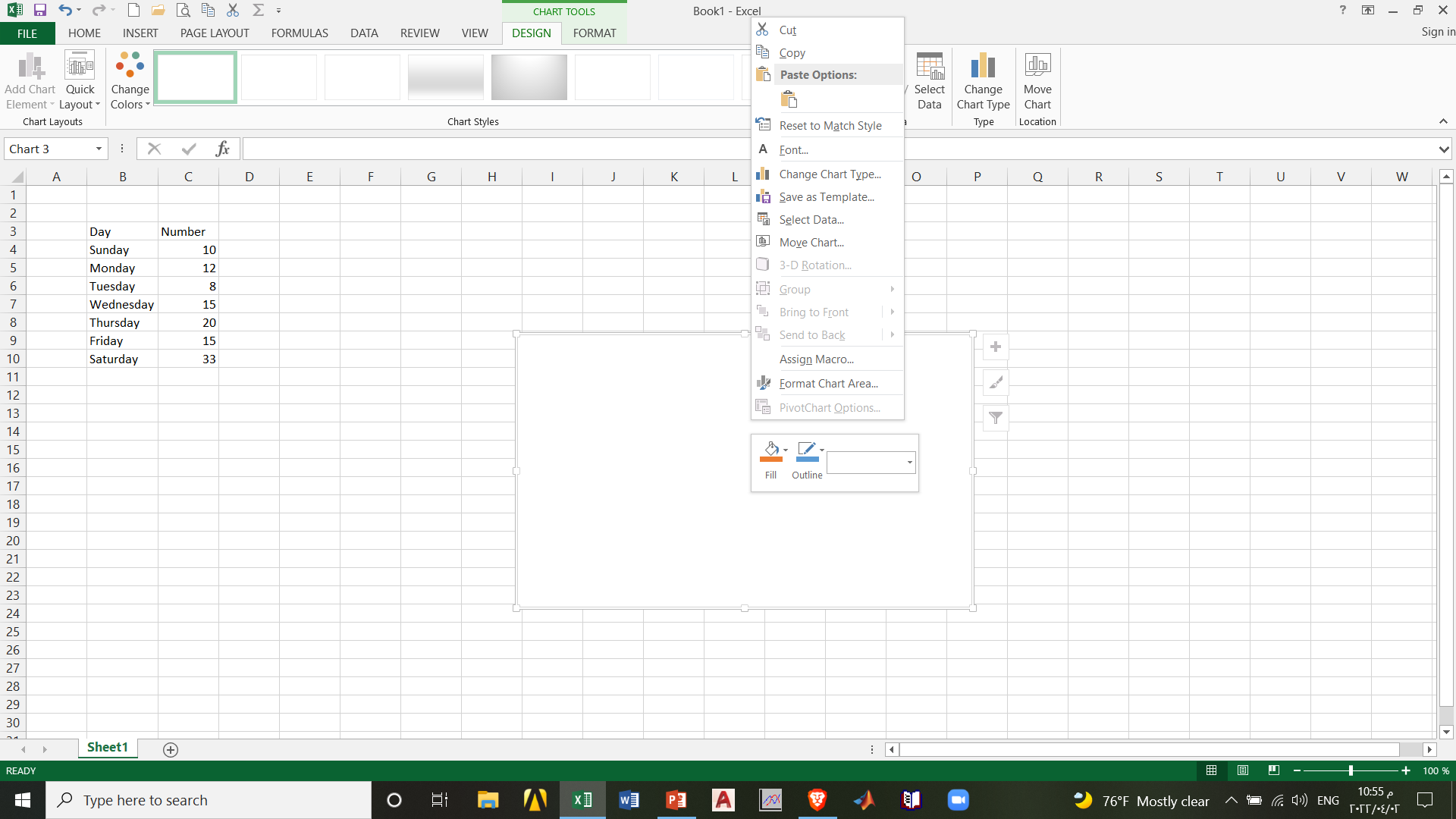 R click  select data
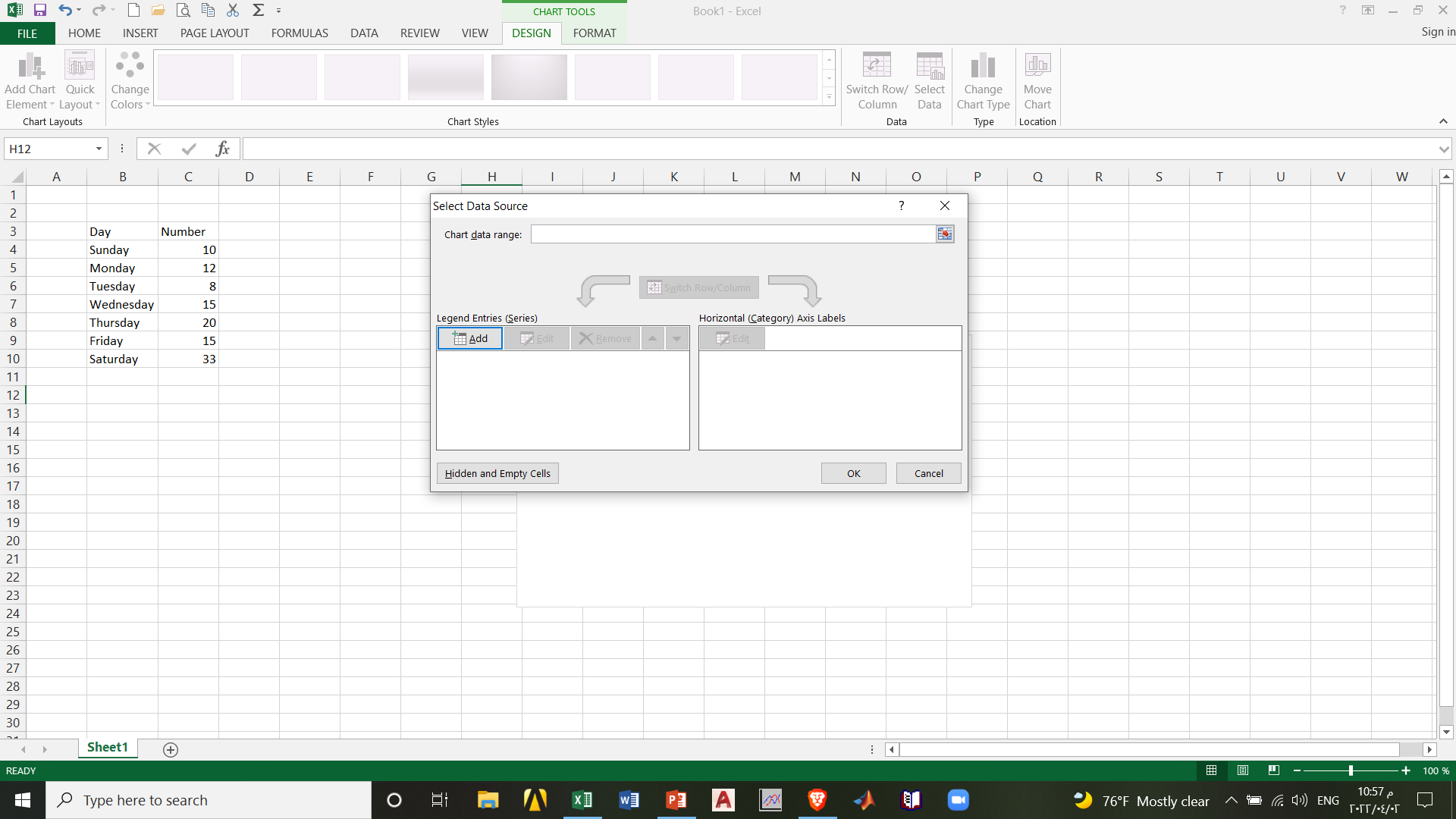 Choose Add
Excel 2013                                                                Insert list
Inserting charts – column chart
Insert  charts  column chart
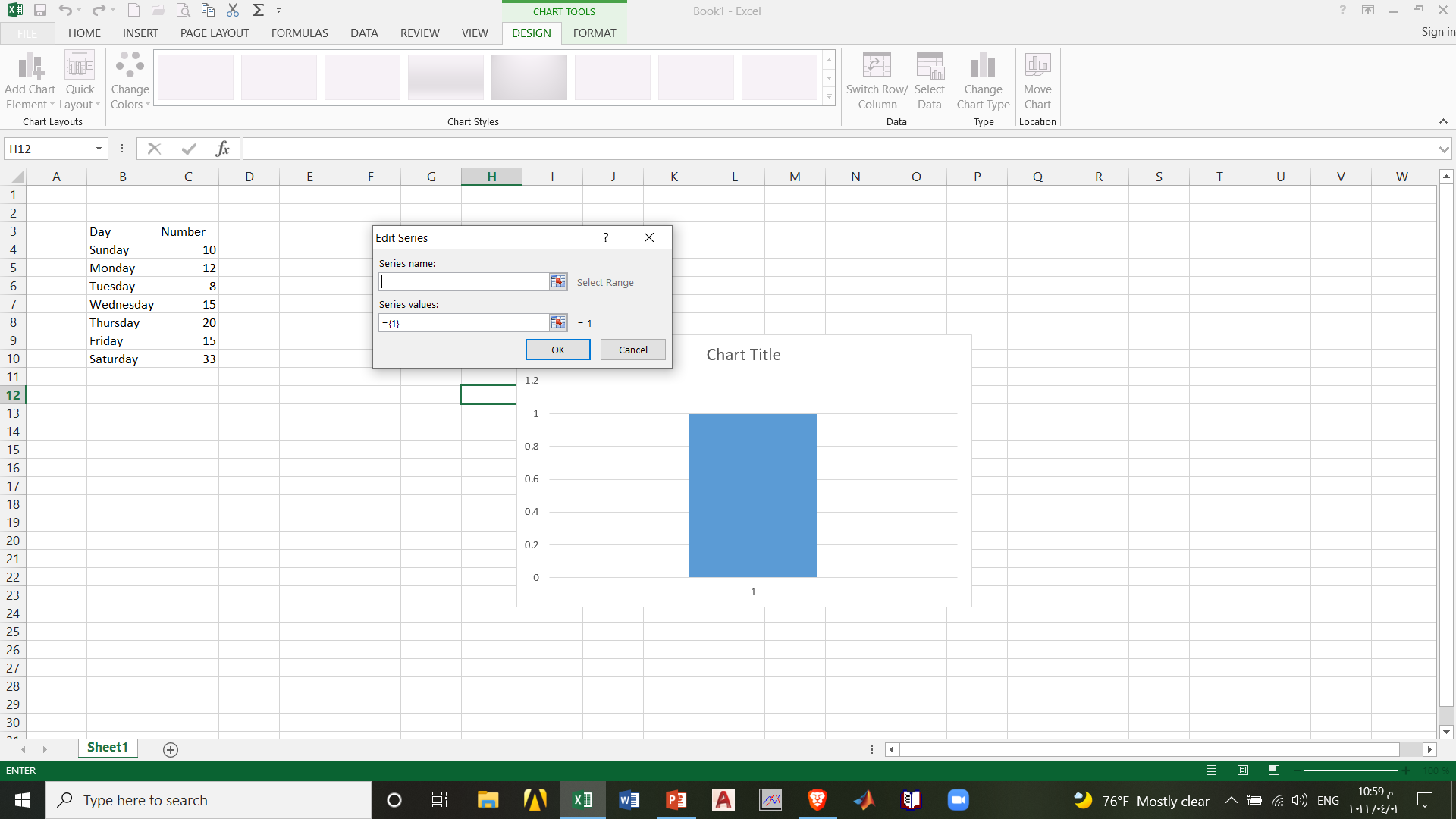 Select series name, series values ok
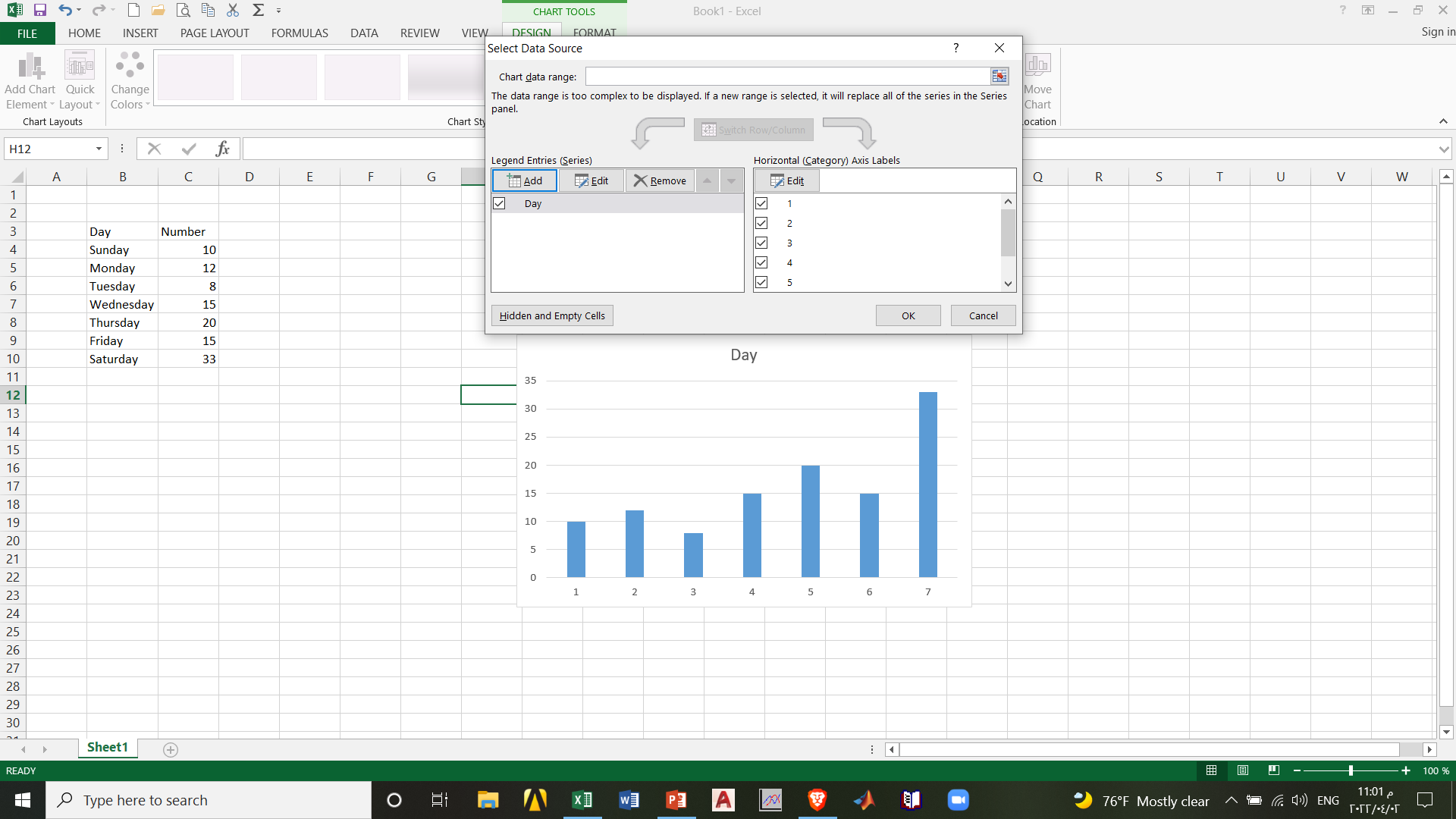 Use Edit to replace numbers in x-axis by day names
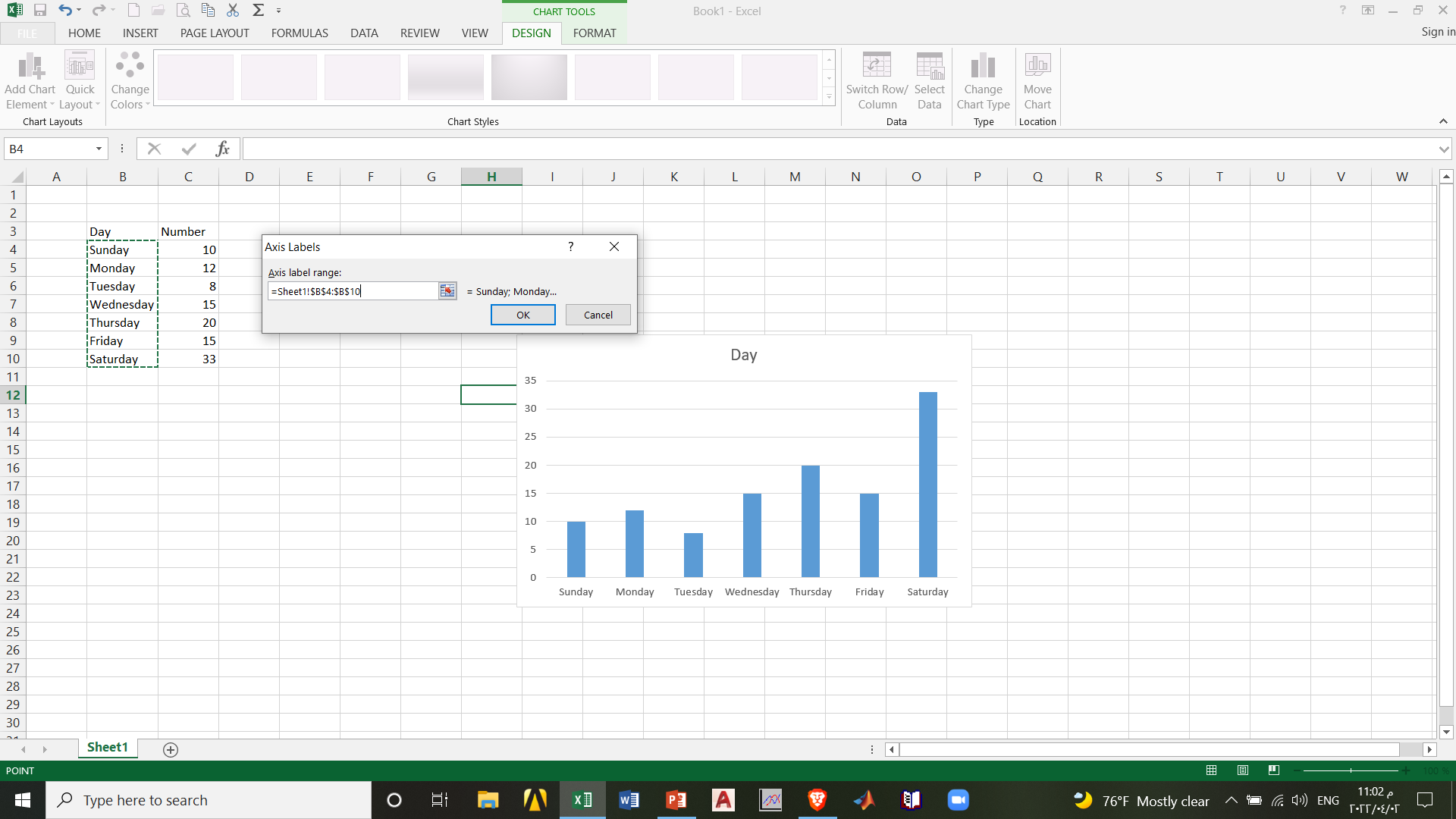 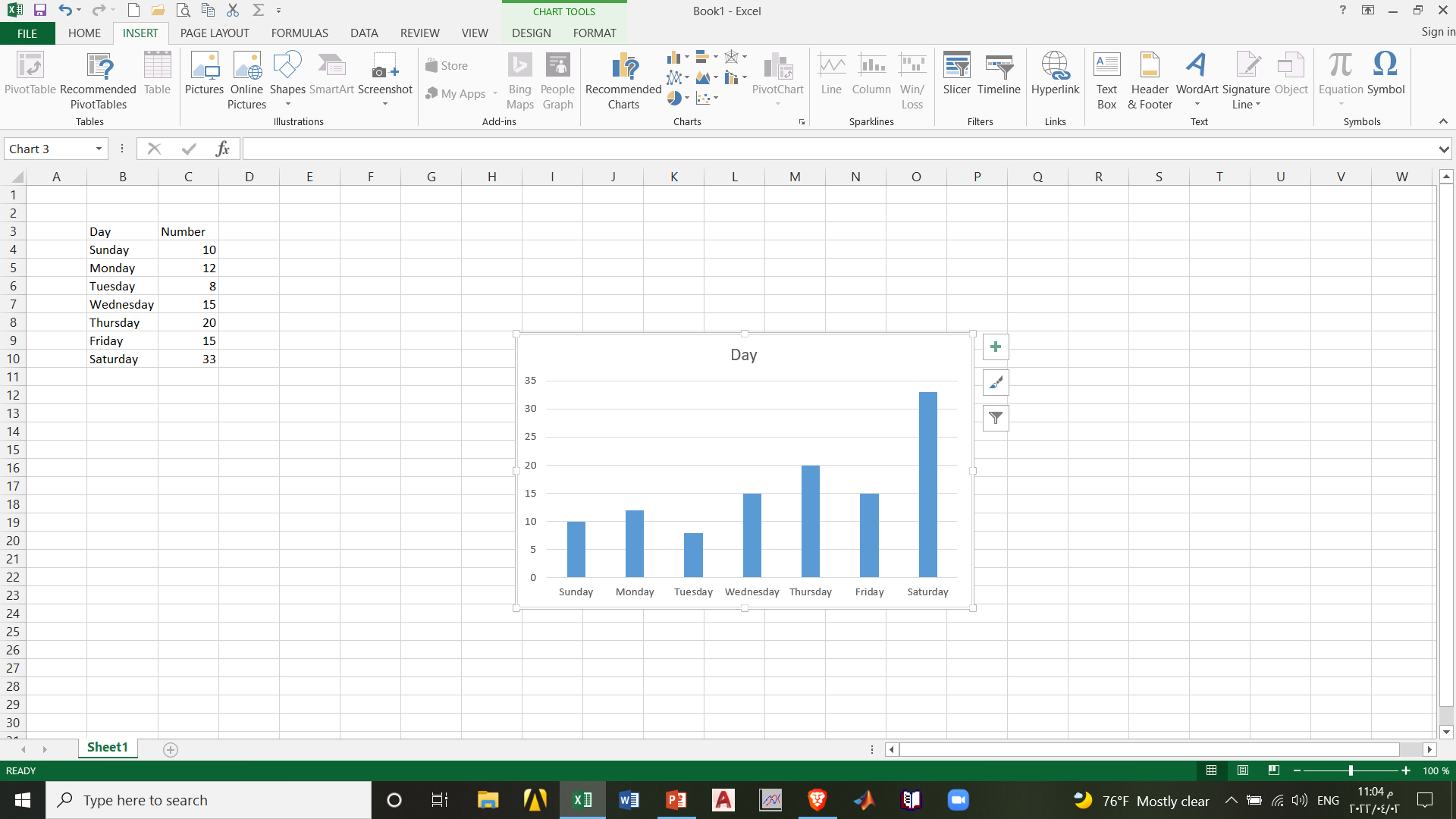 Excel 2013                                                                Insert list
Inserting charts
Insert  charts  Other charts
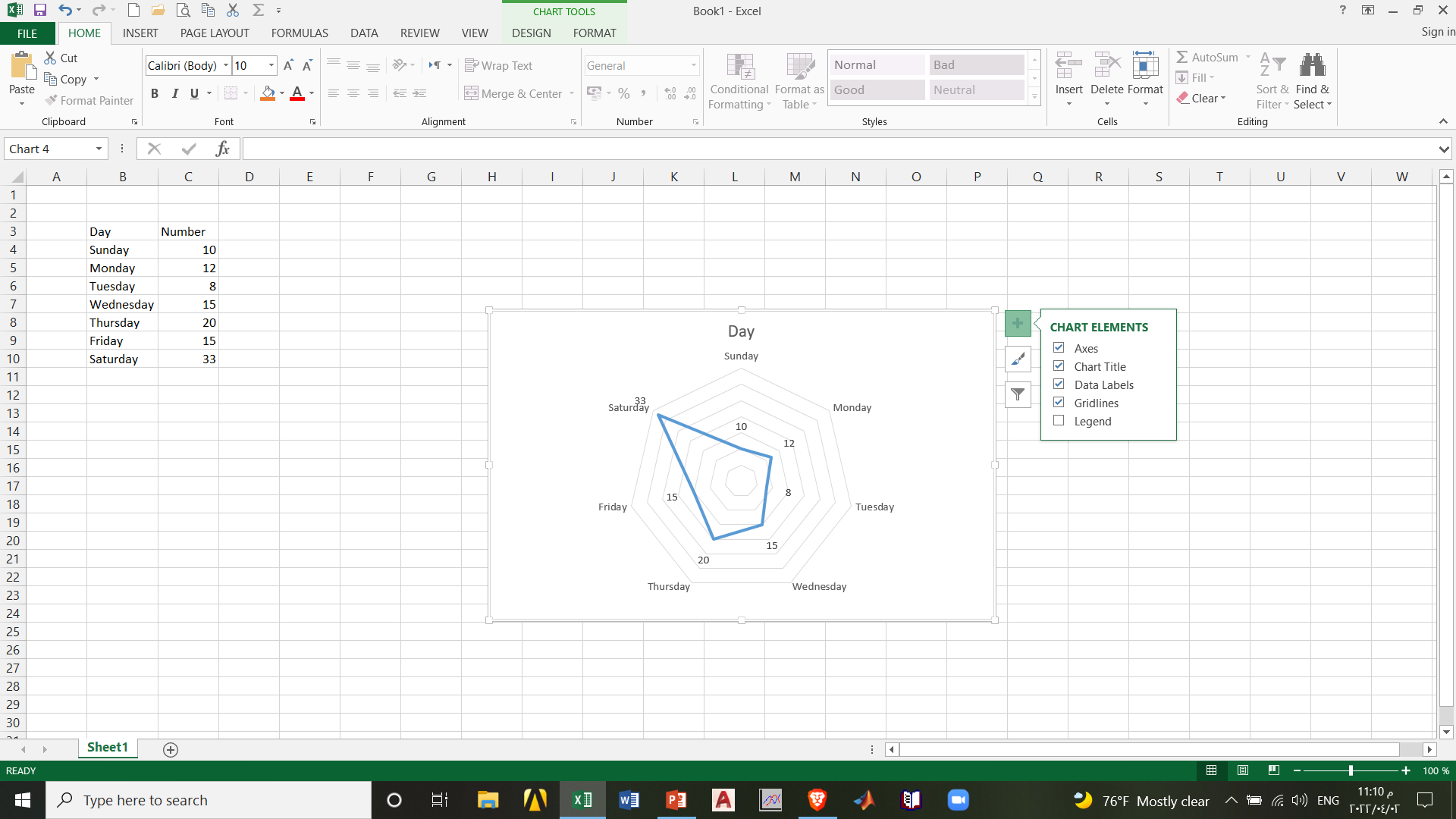 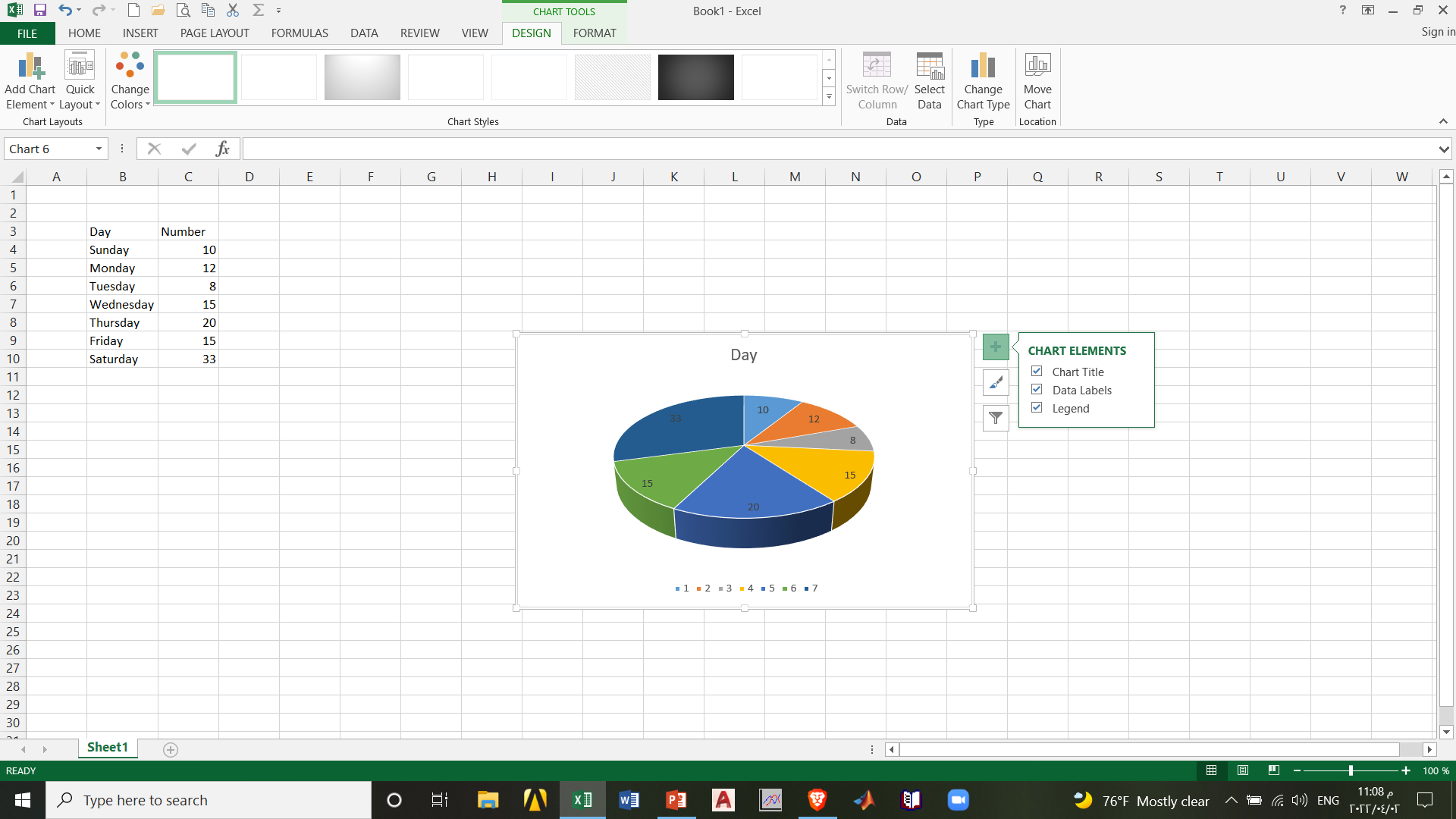 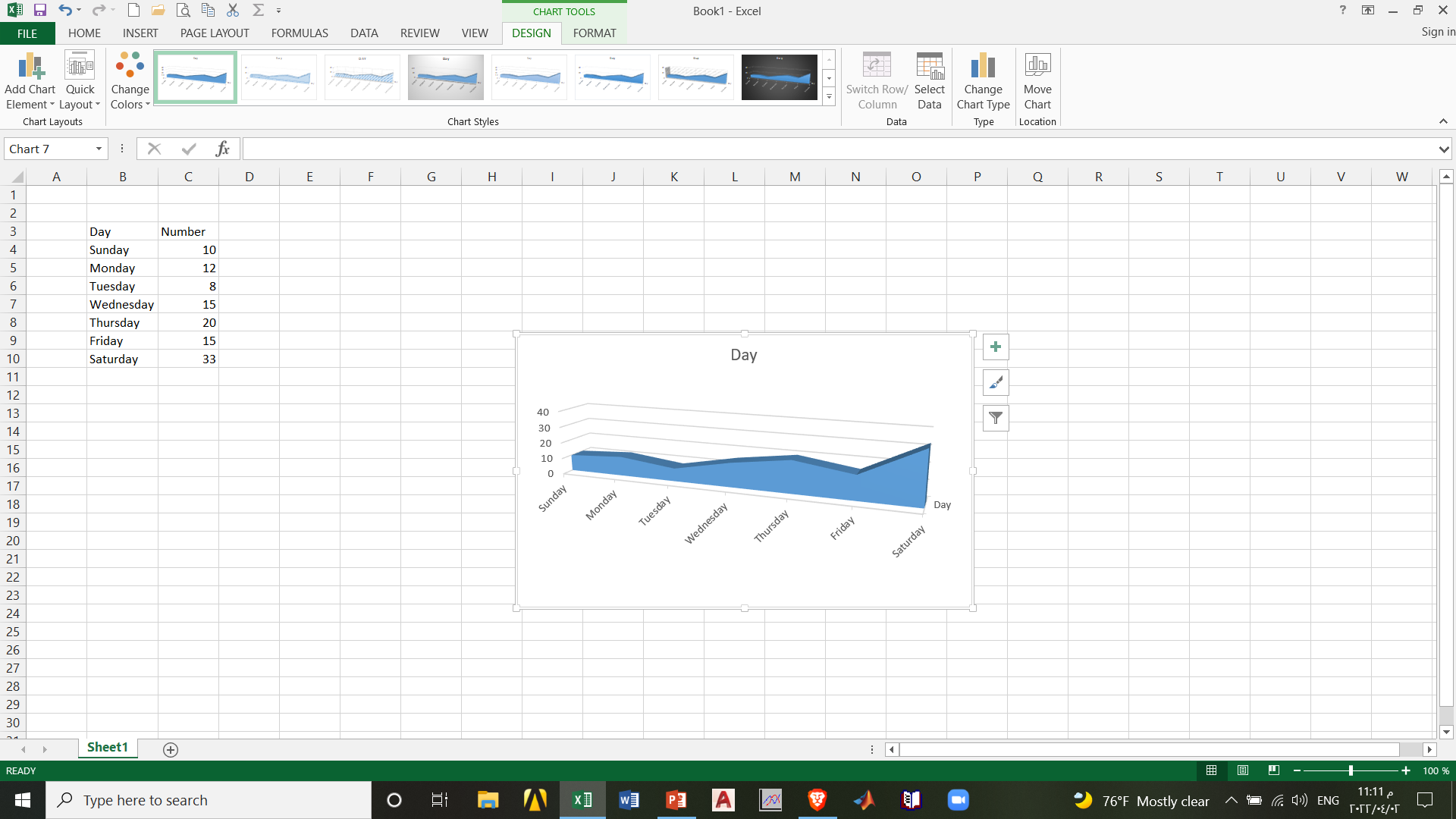 Excel 2013                                                                Insert list
Inserting charts - scatter
Insert  charts  scatter charts
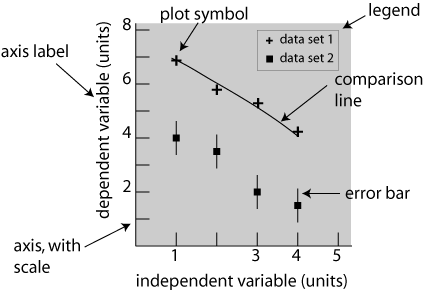 Excel 2013                                                                Insert list
Insert  Charts  Scatter
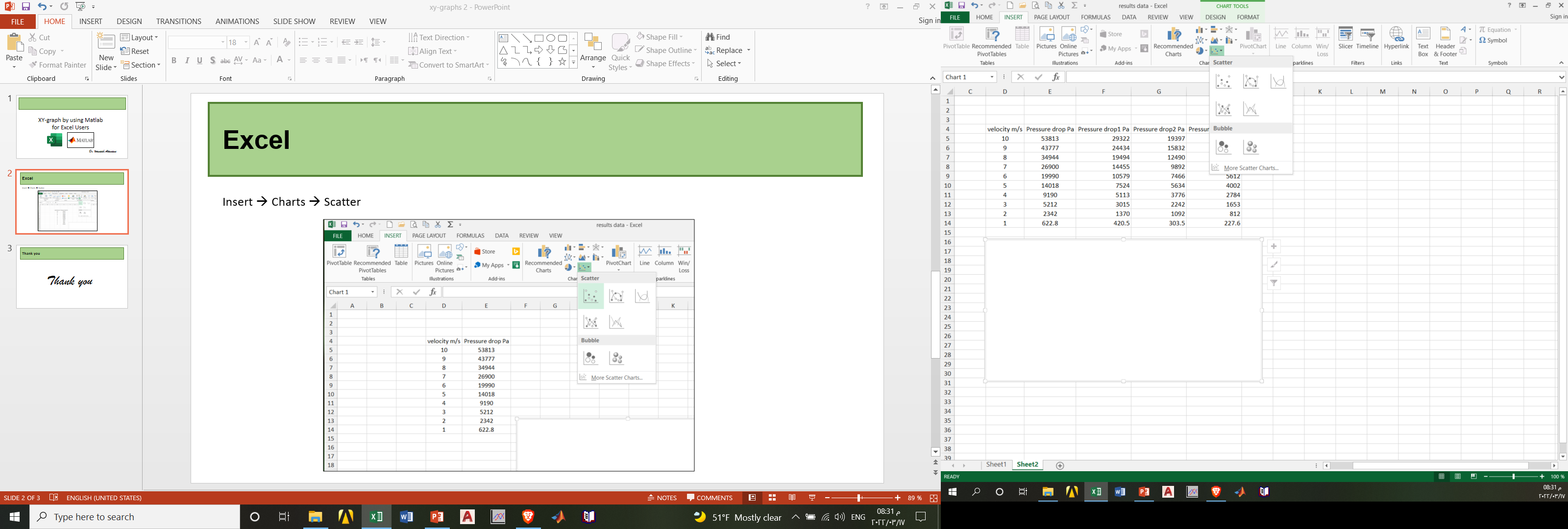 Excel 2013                                                                Insert list
R-click on the graph area  select data
Choose Add to add data
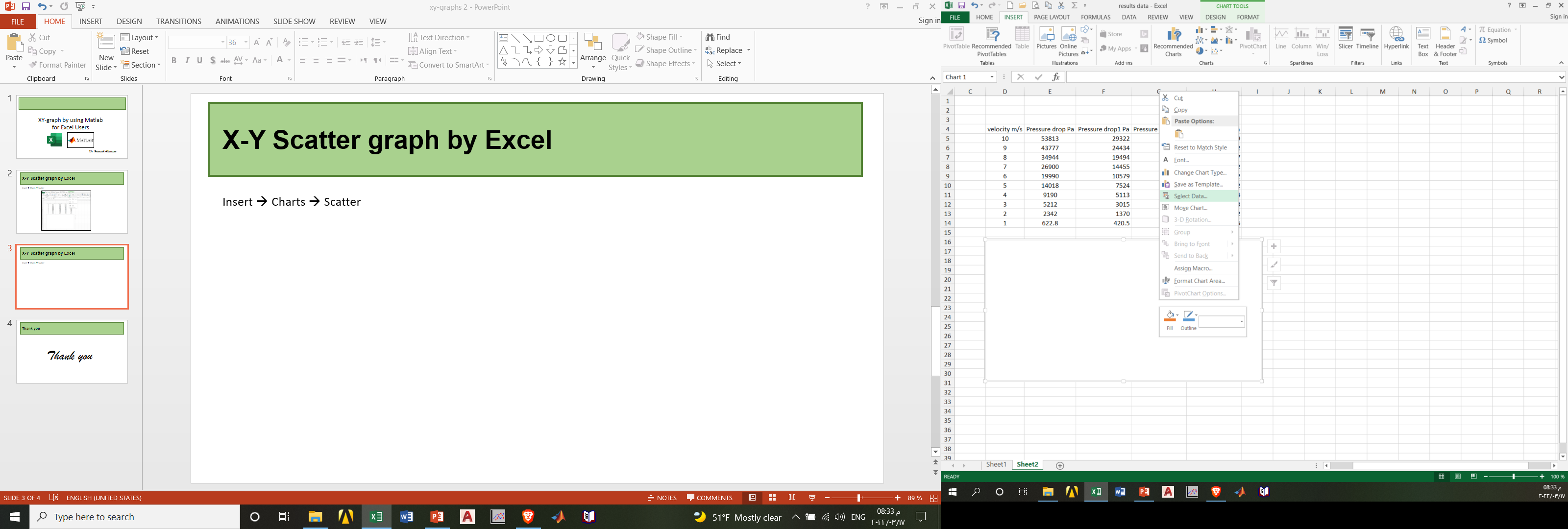 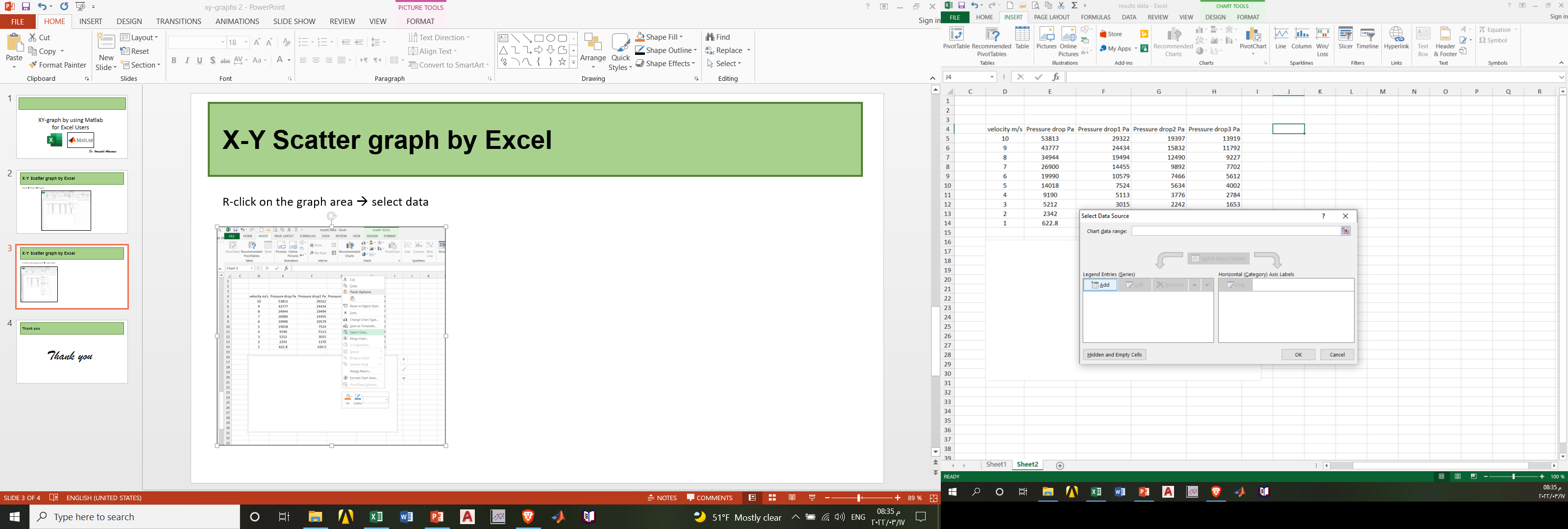 Excel 2013                                                                Insert list
Choose Series name cell
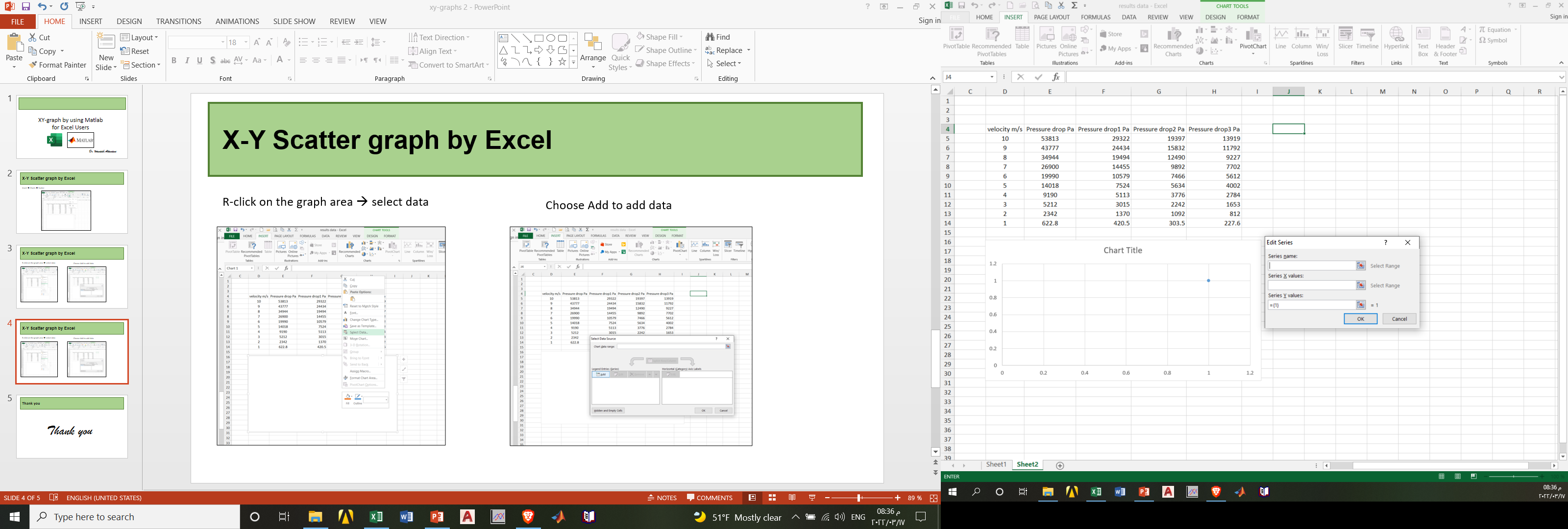 Choose Series X values
Choose Series y values
Press ok button after choosing the data series
Excel 2013                                                                Insert list
Press ok If you finish, Or Add to add another Series of data similar to the previous one.
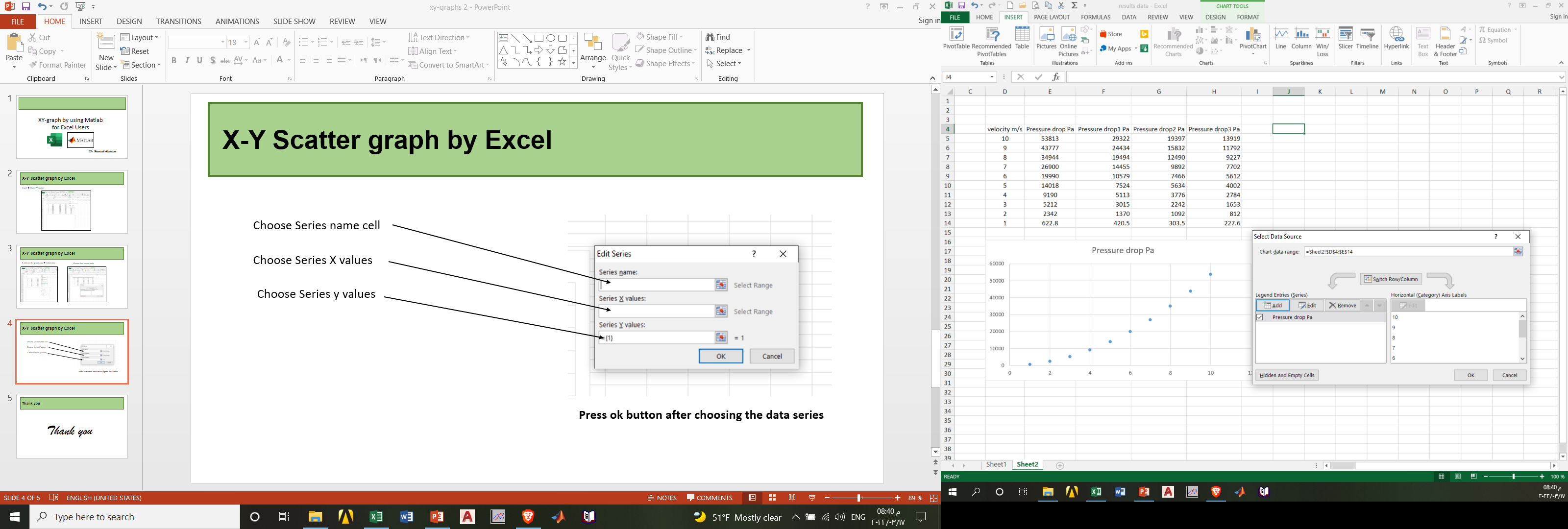 Excel 2013                                                                Insert list
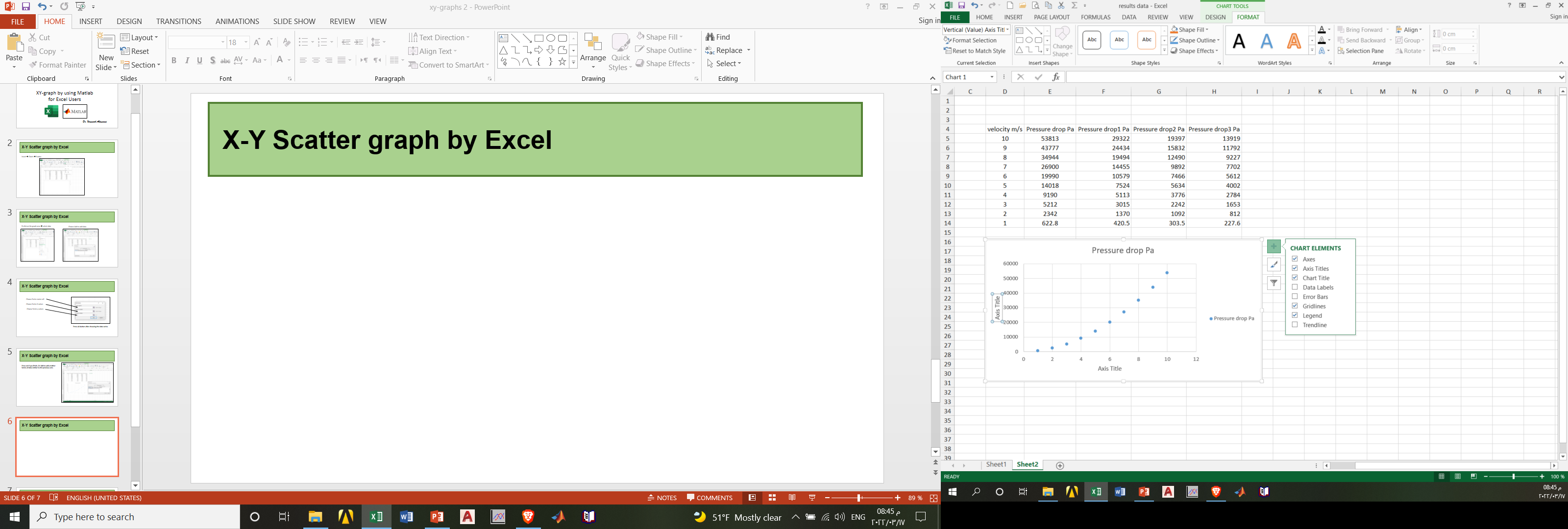 Excel 2013                                                                Insert list
R-Click on any data point of the data series in the graph and choose Format data series
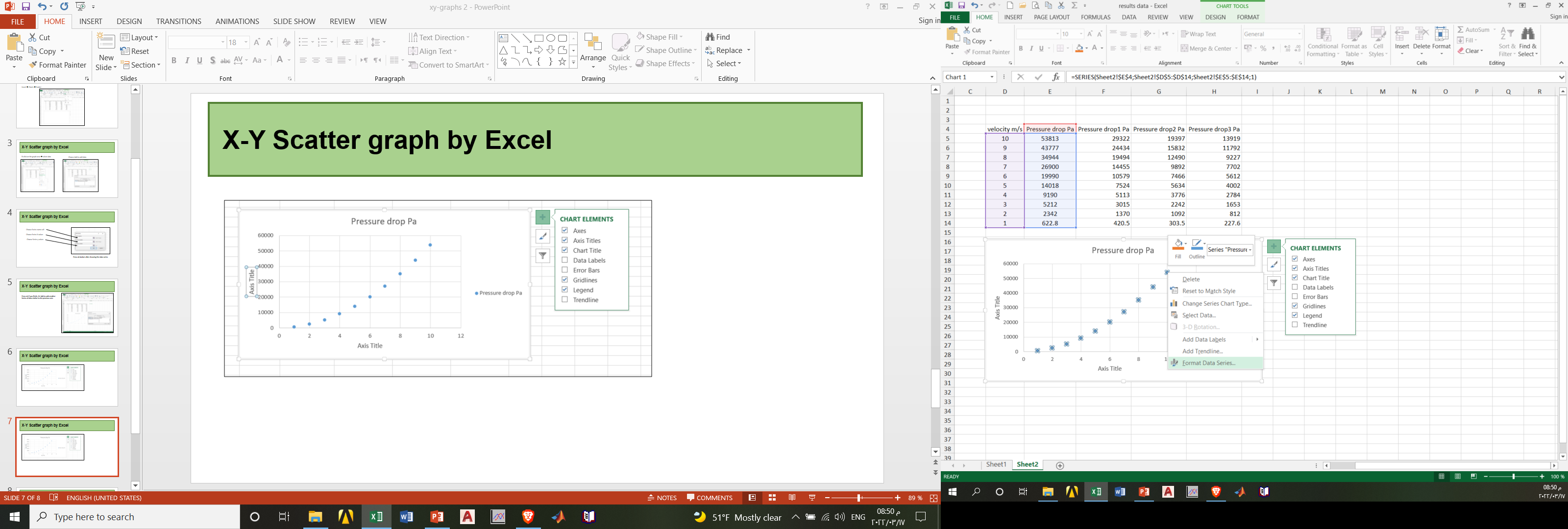 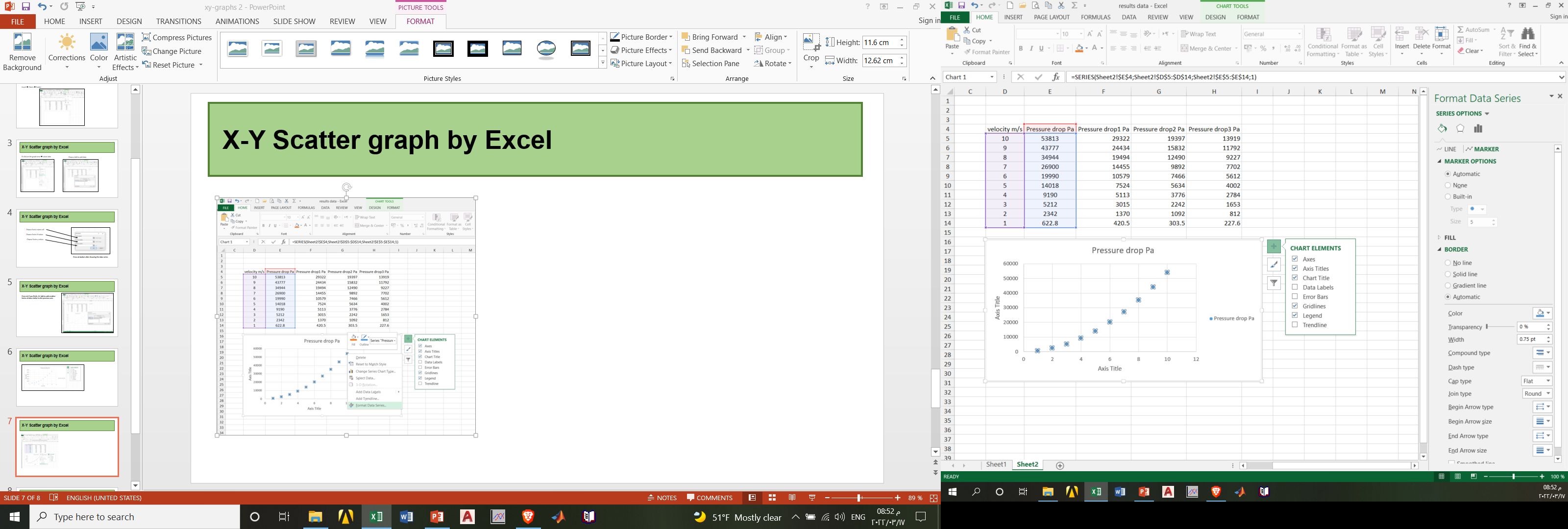 Excel 2013                                                       Page layout list
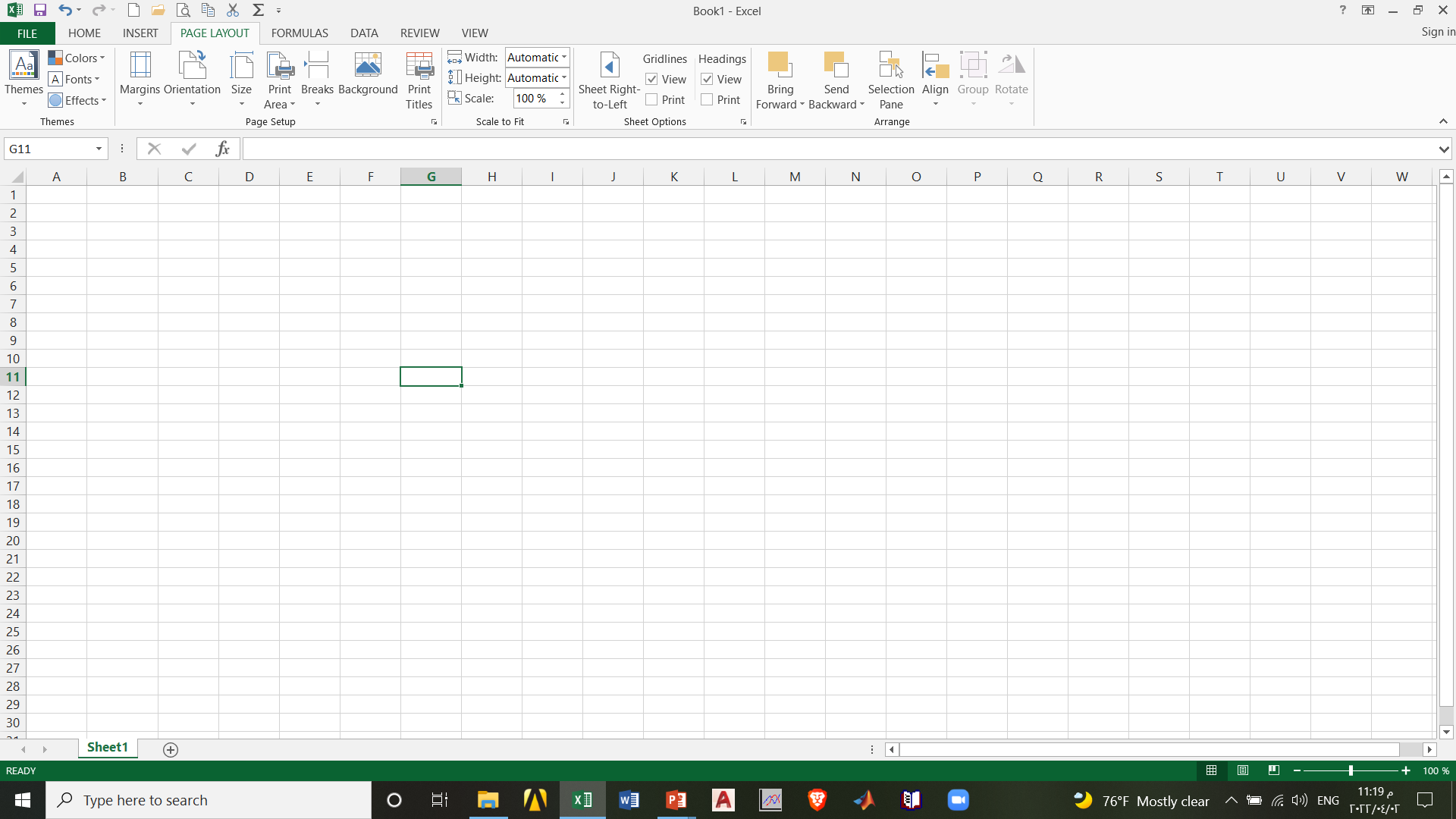 Excel 2013                                                                        Next
Next lecture: Formulas
Thank you very much